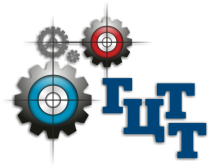 Зыонг Юлия Мамовна

Руководитель объединений
«Робототехника»
«3D-моделирование и прототипирование»
«Создание web-сайтов»







Муниципальное образовательное учреждение 
дополнительного образования 
«Городской центр технического творчества»
 г. Ярославль
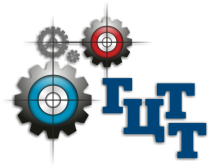 Это у меня хорошо получается
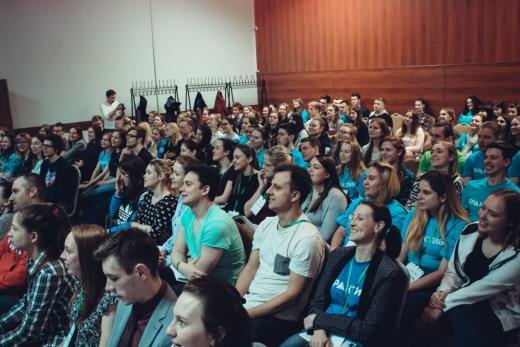 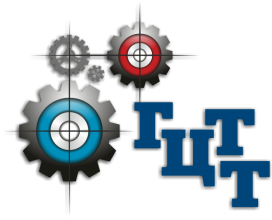 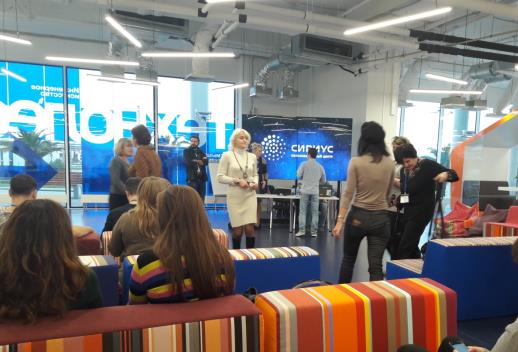 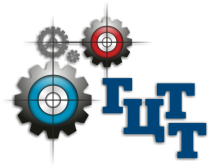 Игровая деятельность
Работа в команде
Слушать и быть услышанным
Использование своих знаний
Создание благоприятной атмосферы
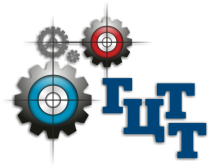 Экскурсии для детей
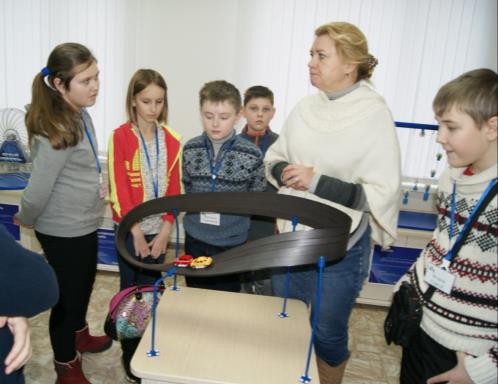 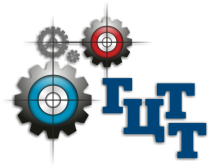 Участие в мероприятиях, конкурсах
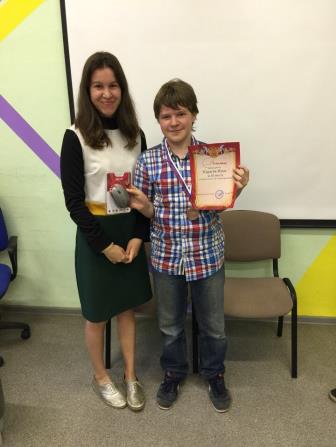 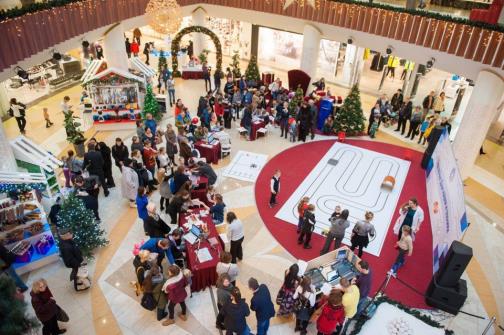 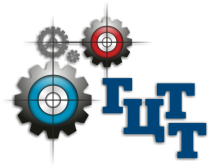 Ключевые компетенции XXI века
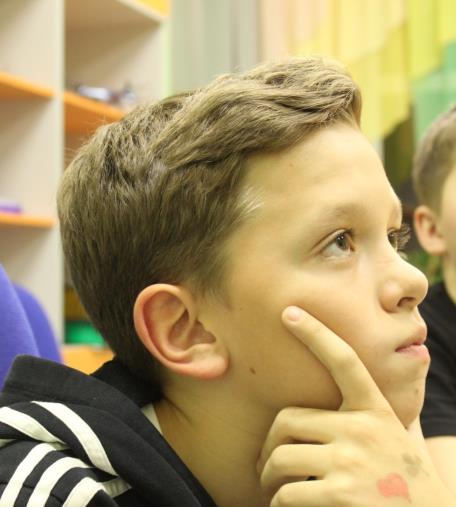 Креативность
Критичность мышления
Коммуникация
Командная работа
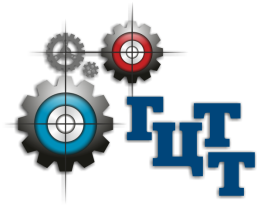 «Желание — тысяча возможностей, нежелание — тысяча причин»

Дэвид Мэйтланд